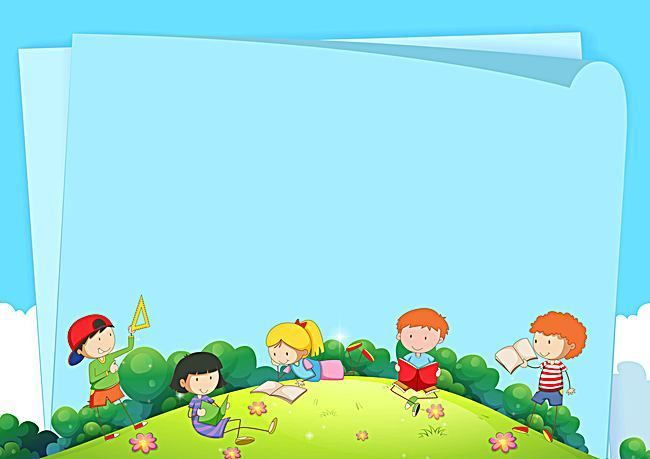 CHÀO MỪNG CÁC THẦY CÔ GIÁO VỀ DỰ GIỜ TIẾT HỌC
TẬP VIẾT
Lớp: 3A5
Giáo viên: Mai Thùy Linh
D
Đ
H
Kim Đồng
Dao có mài mới sắc, người có học mới khôn.
*
Kim Đồng